به نام خدادانشگاه شهرکرد
موضوع:
          اختلالات رفتاری کودکان
       (ناخن جویدن.انگشت مکیدن.شب ادرای)

            استاد راهنما:
                                             جناب آقای دکتر محمد قاسمی

             دانشجو:
                                            زهرا حاج نایب(کارشناسی ارشد)
                           
                                               پاییز92
ناخن جویدن
جویدن ناخن در پزشکی اونیکوفاژیا نام دارد.
ناخن جویدن اختلالی می باشد که بیشتر در سنین کودکی و اوایل نوجوانی اتفاق می افتد . ولی می توان جویدن ناخن را در همه ی گروه های اجتماعی مشاهده کرد . این عادت نشانه ی تهاجم است و اغلب کودکان فقط زمانی که فشار و اضطراب درونی آن ها زیاد است به جویدن ناخن می پردازند و بعضی ها هم بدون دلیل مشخصی دائماً به این کار مبادرت می کنند .
سن شیوع
طبق تحقیقات وکسلر و بلیینگ جویدن ناخن از 5 سالگی شروع می شود و کم کم در 10 تا 15 سالگی به شدت خود می رسد ولی اکثر مبتلایان را کودکان 9 تا 11 ساله تشکیل می دهند . در سنین کودکی نسبت دختران و پسران برابر است ولی جویدن ناخن در دخترها فراوان تر از پسرها دیده شده است . گاهی حتی در یک خانواده ممکن است همه ی افراد به آن مبتلا باشند . گفته شده است : (( شروع این اختلال و مشکل در دوران کودکی می باشد و تا سن 4 یا 5 سالگی رفتاری طبیعی تلقی می گردد
عوارض ناخن جویدن
جویدن ناخن علاوه بر صدمه رساندن به صفحه ی ناخن و تغییر شکل آن ها قدرت انجام دادن بسیاری از کارهای ظریف را از انسان سلب می کند ، همچنین بزاق دهان نقش مخربی بر ناخن و بافت های اطراف آن داشته و رطوبت ناشی از آن مکان مناسبی را برای رشد باکتری ها و قارچ ها فراهم می آورد . از طرف دیگر به علت جمع شدن میکروب ها در زیر ناخن مقداری از آن هنگام جویدن ناخن بلعیده می شود . این امر ممکن است به ناراحتی های جسمانی از قبیل دل درد ، تهوع ، داشتن انگل و ... منجر شود . ( فرهادی ثابت ، 1372 ص 88 (
وکسلر با تحقیق روی تعدادی از کودکان مبتلا به این اختلال سه علت را برای آن بیان کرده است که عبارتند از
1- عصبانیت بیش از حد که ناشی از فشار روحی و اضطراب باشد . 2- دلواپسی و تضادهای فکری ، مخصوصاً زمانی که کودک در موقعیت های حساس ترس آور ، بلاتکلیفی و حالات هیجانی دیگر قرار می گیرد . 3- تقلید از دیگران که به صورت عادت در آمده باشد
مهم ترین علت های ناخن جوی
فشار روحی و اضطراب
اضطراب
ترس
تقلید
هیجان پذیریبیش از حد
عوامل موثر در پیدایش ناخن جویدن
- توجه افراطی والدین به نوزاد تازه متولد شده - احساس تنهایی فرد و بی توجهی اولیا و دیگران به او - تماشای فیلم های مهیج و ترسناک ، مخصوصاً به طور تنها و به ویژه در شب - دعوا و مطرح کردن اختلافات والدین در حضور کودک و نوجوان - خستگی و بی حوصلگی کودک و نداشتن سرگرمی مناسب- انتظار کشیدن بیش از حد برای بر آورده شده توقعات یا چیزی و یا در جایی - انجام ندادن و حاضر نکردن تکالیف مربوط به مدرسه و وظایف محوله دیگر . - توقعات بیش از حد و خارج از توانایی والدین از کودک و نوجوان - تنبیه و سرزنش شدن مکرر توسط والدین و دیگران - عدم تشویق در کارها و در نظر گرفتن توانایی ها و خلاقیت ها و ابتکارات وی ( شریعتی رودسری ، 1380 ص ص 33-32(
درمان
روش‌های درمانی مختلفی برای ترک این عادت وجود دارد. داروهایی مثل داروهای ضدافسردگی، ویتامین B اینوزیتول و از این قبیل. برخی با رفتار‌درمانی که شامل تمرینات برگرداندن عادت و درمان کنترل محرک است بهبود می‌یابند. روش درمانی اول، تمرینات برگرداندن عادت به از بین بردن عادت ناخن جویدن و جایگزین کردن آن با یک عادت مفید و سازنده اقدام می‌کند اما روش دوم، درمان کنترل محرک، به شناختن و ریشه‌کن‌کردن محرکی که موجب این عمل می‌شود، می‌پردازد. گریزدرمانی نیز معمولاً برای درمان جویدن ناخن موثر است
راهکارها و پیشنهاداتی برای رفع ناخن جوی در کودکان
- سعی کنید همیشه کودک را با اشیاء مورد علاقه اش سرگرم کنید .
- از روش تغییر رفتار ( دادن ستاره یا بر چسب های عروسکی ) استفاده کنید . 
- اعمالی از قبیل آدامس جویدن ممکن است ناخن جویدن را متوقف کند 
- هرگز کودک را به خاطر ناخن جویدنش سرزنش یا مسخره نکنید . 
- تهدید و تنبیه و پاشیدن فلفل و داروهای تلخ موثر نبوده و حتی ممکن است ناراحتی را تشدید کند. 
- آگاه کردن کودک از سیمای زشت ناخن جویدن - موقعیت هایی را که با این عادت در ارتباط هستند عوض کنید و یا از آن ها دوری کنید 
- در کودک به خاطر جویدن ناخن ایجاد ترس نکنید زیرا این عمل در کودک اضطراب به وجود می آورد و باعث تشدید جویدن ناخن می شود .
مکیدن انگشت
انگشتان خوشمزه
" مكیدن شست" یا انگشت، یكى از عادات رایج دوران كودكى است. این رفتار براى كودكان خردسال كاملاً طبیعى و عادى است، ولى اگر بعد از ۶ سالگى باز هم كودك مبادرت به مكیدن شست كند، نیاز به درمان و رسیدگى دارد، . پژوهش ها نشان مى دهند حدود 75 درصد كودكان خردسال (تا یك سالگى) مُشت یا انگشتان خود را در دهان مى گذارند و مى مكند. انجام این كار براى این گروه سنى از كودكان آرامش بخش، سرگرم كننده و لذت بخش است. به طور معمول، كودكان زمانى مبادرت به مكیدن انگشت خود مى كنند كه یا خسته اند، یا ناراحت اند و یا حوصله شان سر رفته است مکیدن انگشت در نوزادانی که از شیر مادر تغذیه می‌کنند کمتر است،
تغییر شکل استخوان های فک صورت
کج درآمدن دندان ها
نازک شدن دندان
ایجاد عفونت در اطراف ناخن ها و بیماری های عفونی
بیرون زدن فک بالا (دندان های فوقانی به سمت بیرون و دندان های پایین به سمت داخل رشد می کنند)
تاثیر روی رشد کام (سقف دهان)
نادرست قرار گرفتن زبان
افتادگی لوزه و در نتیجه خرخر کردن
باز ماندن دهان و فاصله افتادن میان فک بالا و پایین
باقی ماندن بلع نوزادی در افراد
اختلالات گفتاری مثل لکنت زبان
پینه بستن انگشت
منحرف شدن انگشت
عوارض انگشت مکیدن
علت انگشت مکیدن
حسادت،افسردگی ، تغییرات جدید ناخوشایند تولد یک بچه ی جدید ، ترس از والدین و یا رفتن به کودکستان انگشت مكیدن طبیعى ترین پاسخ كودك هنگام رویارویى با فشار روانى، اضطراب و مشكلات هیجانى - امنیتى است مطالعات نشان مى دهند كه در حدود 15 درصد كودكانى كه از 5 سالگى به بعد انگشت خود را مى مكند، دچار مشكلات عاطفى - هیجانى ناشى از ورود به مدرسه و دوره پیش دبستانى هستند. بیشتر این كودكان شدیداً به پدر و مادر و اطرافیان شان وابسته و متكى هستند.
راهبردهاي مقابله با انگشت مکيدن
رفع استرس
انتقال توجه 
استفاده از نشان هاي کلامي و تصويري
انزجار درماني
روش تقويت ژتوني يا پته اي
شکل دهي زماني
خودآگاهي را به کودک بياموزيد
ترک عادت انگشت مکیدن
بهترین زمان براى ترك عادات و مشكلات رفتارى كودكان (و از جمله مكیدن انگشت) هنگامى است كه خانواده (والدین كودك و اعضاى خانواده) تغییر و تحولى در پیش رو نداشته باشند و در آرامش خاطر به سر برند. مثلاً قصد تغییر منزل، تغییر مهد (یا مدرسه)، تولد نوزاد جدید، مسافرت، متاركه، فوت اقوام و... را نداشته باشند.
سن جادویی برای درمان این عادت در کودکان سن ۵ سالگی است، زیرا در این سن کودک می‌تواند درک کافی از محیط داشته باشد و مشکلات آتی این عادت را بفهمد.
از بین رفتن این عادت یک روزه امکان پذیر نیست . حداقل روی 3 ماه وقت فکر کنید.
شیوه های درمان
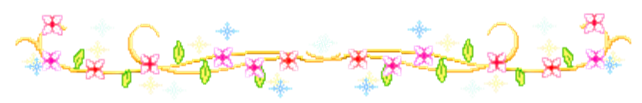 رفتار درمانی
استفاده از وسایل ترک عادت
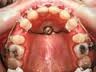 شب ادراری
تعریف شب ادراری
شب ادرارى يا ناتوانى در كنترل ادرار (Enuresis)، يكى از اختلالات رايج دوران كودكى است كه در بعضى موارد مى تواند مسائل و مشكلات جدى روان شناختى مثل كاهش عزت نفس، احساس شرمسارى، خودكم بينى و پرخاشگرى به دنبال داشته باشد. براساس تعريف انجمن روان شناسان، زمانى كه كودك (۵ سال به بالا) به طور مكرر دو بار در هفته و در مدت سه ماه متوالى، بدون داشتن بيمارى جسمانى خاصى مثل ديابت، صرع، عفونت هاى سيستم ادرارى، نارسايى هاى سيستم عصبى و... رختخواب خود را خيس كند، دچار مشكل شب ادرارى يا ناتوانى در كنترل ادرار است.
. ميزان شيوع اين اختلال به دليل تنوع علل و معيارهاى اجتماعى گوناگون قدرى مشكل است، ولى آمارها نشان مى دهند كه تقريباً ۸۵ درصد كودكان تا سن پنج سالگى قادرند در طول شب خشك بخوابند و ۱۵ درصد باقى مانده نيز با كمى آموزش و حمايت والدين و مربيان شان مى توانند پاكيزه خوابيدن را بياموزند. تنها ۲ _ ۱ درصد كودكان هستند كه تا سن ۱۵ _ ۱۴ سالگى توانايى كنترل ادرارشان را هنگام خواب هنوز به دست نياورده اند.
شیوع
انـــواع شب ادرارى در كـــــودكان
به طور كلى، شب ادرارى هاى كودكان به دو گروه تقسيم مى شوند. گروه اول، كودكان خردسال زير پنج سال كه هنوز مراحل كنترل ادرار را در طول شب نياموخته اند. گروه دوم، كودكانى كه بعد از سه ماه متوالى كه قادر بوده اند شب ها خشك بخوابند، مجدداً دچار ناتوانى در كنترل ادرارشان شده اند.
عـــوامل موثــــر در بــــــروز شب ادرارى
تاخيــــــر در رشـــد اندامهــــا 
اختــــلالات خــــــواب 
عامـــل وراثت
مشكـــــلات هـــــورمونى
عفـــــونتهـــاى سيستـــــم دفع ادرار 
ديـــــابت 
عـــــوامل جسمانــــــــى
عـــــــــوامل روانشناختــــــى
درمان شب ادراری
- درمان‌های غیردارویی: 
مثل روشهاى انگيزشى، استفاده از وسايل و زنگ هاى حساس به رطوبت، ورزش هاى مخصوص تقويت مثانه، درمان هاى روان نشاختى، رژيم غذايى و.... 
درمان دارویی :
ايمـــى پــــرامين 
داروهاى دسمــــــــــــوپسين


- درمان با عمل‌ جراحی
پایان